Scotland and Northern Ireland EQA SchemeCirculation 46
Cases A to E

Presented by Dr G Stenhouse
Raigmore Hospital, Inverness
Case A
46 year old Female
Thyroid lobectomy
Scotland and Northern Ireland EQA SchemeCirculation 46
Cases F to J

Cases provided by Dr C Boyd
Case F
64 year old female
History of rheumatoid arthritis. Nodule in right thumb
20x
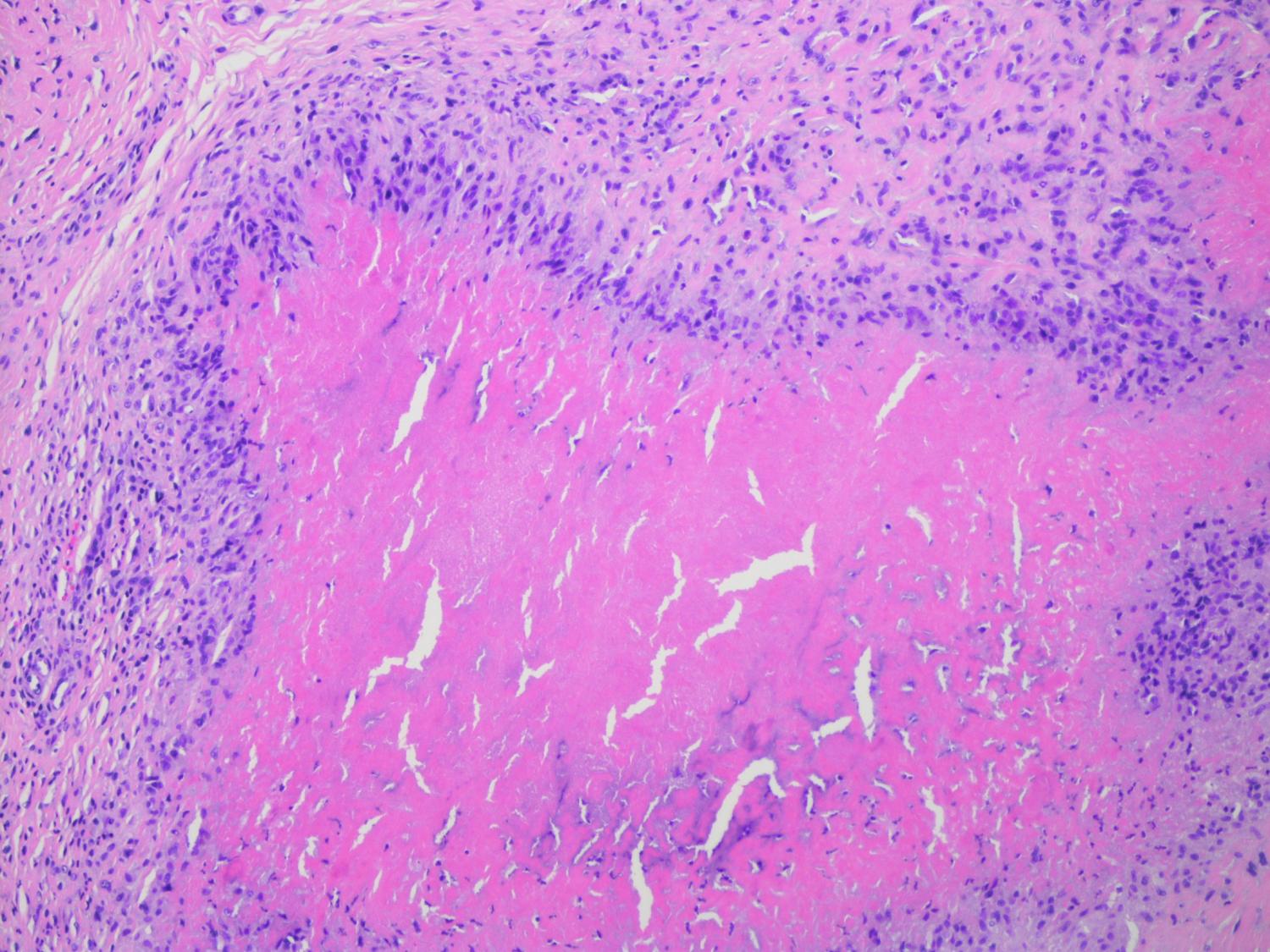 100x
Case F
Diagnosis: 
Rheumatoid nodule
Case F
Responses:
Score 1
116- rheumatoid nodule (some suggested ICC to exclude epithelioid sarcoma)
Case G
91 year old female
Enlarging nodular lesion on left forearm
20x
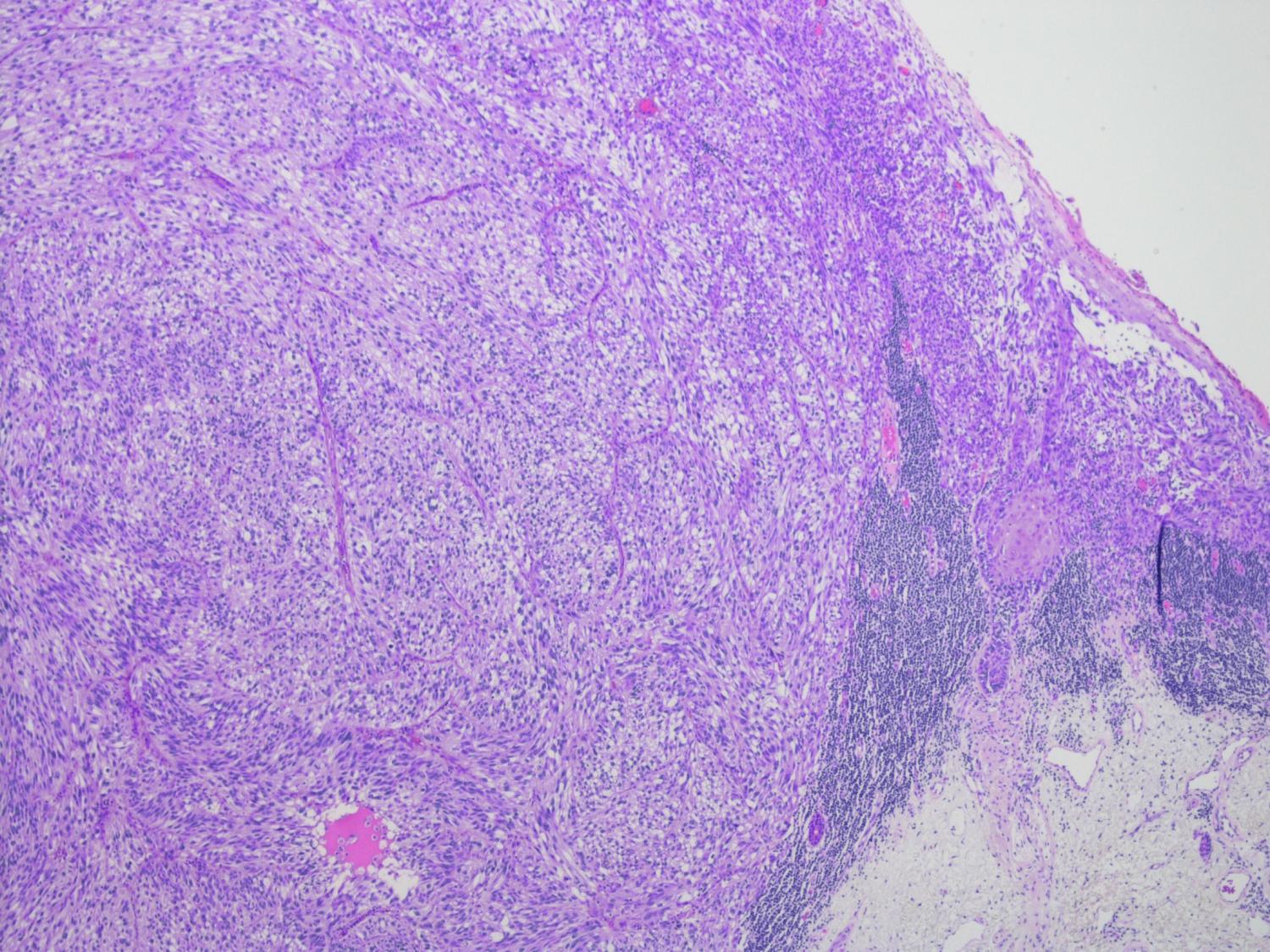 40x
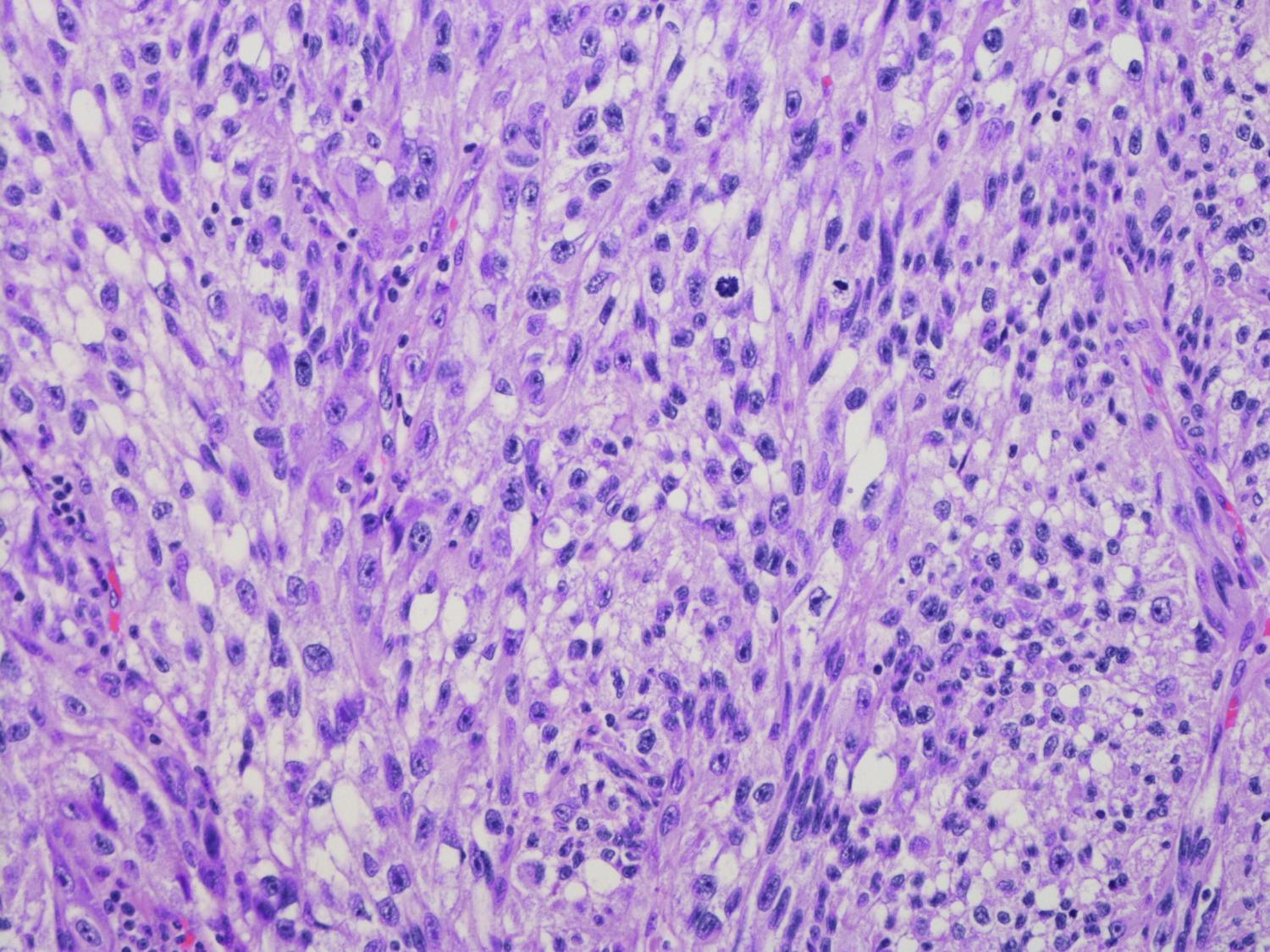 200x
Case G
Diagnosis: 
Melanoma
Case G
Responses:
Score 1
115 – melanoma
Case G
Responses:
Score 2
1 – extraocular sebaceous carcinoma
Case H
36 year old female
Left breast lump excised
20x
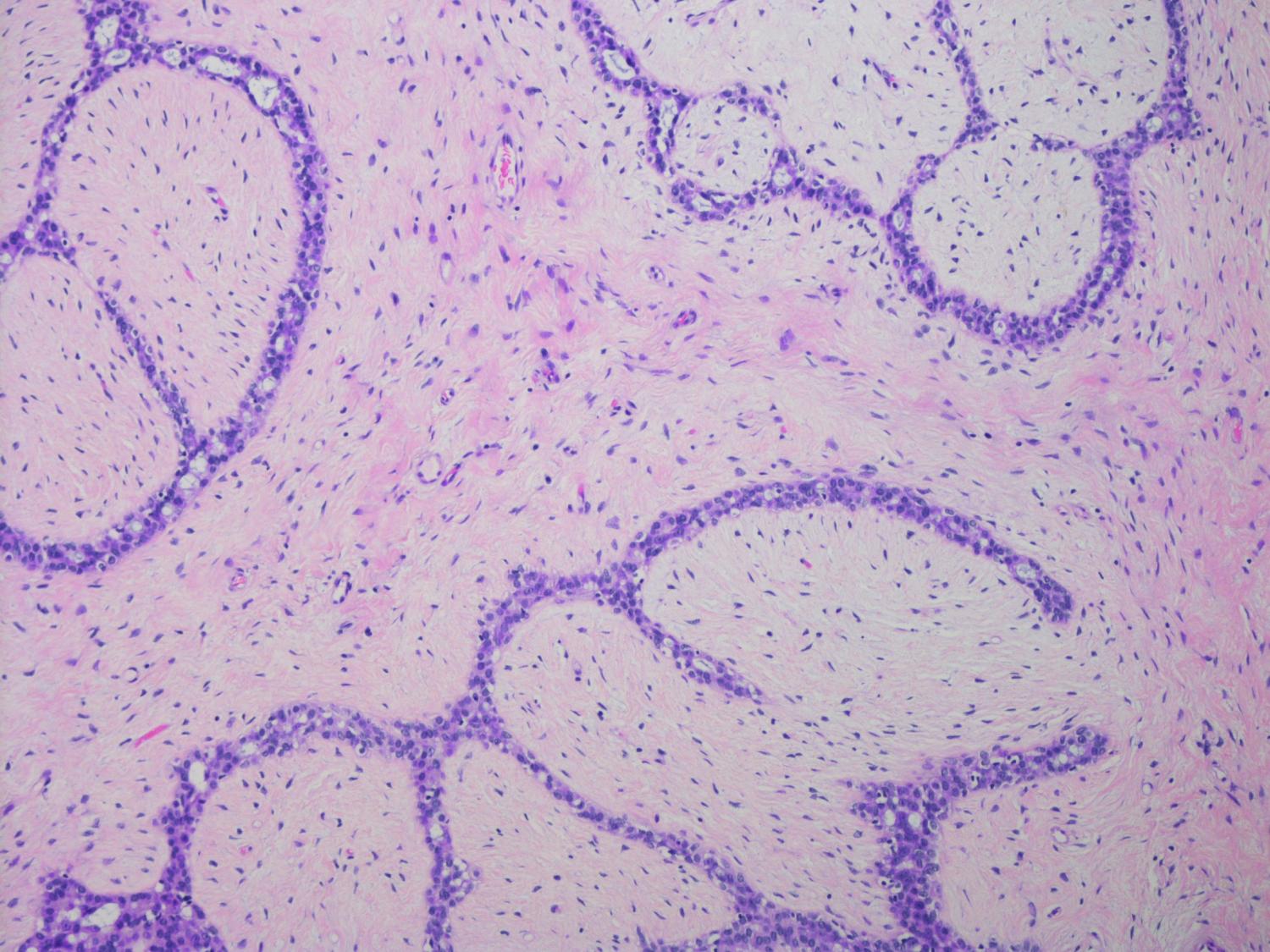 100x
Case H
Diagnosis: 
Fibroadenoma
Case H
Responses:
Score 1
114 – fibroadenoma
Case H
Responses:
Score 2
2 – benign phyllodes tumour/ phyllodes tumour
Case I
67 year old male
Tumour in terminal ileum
20x
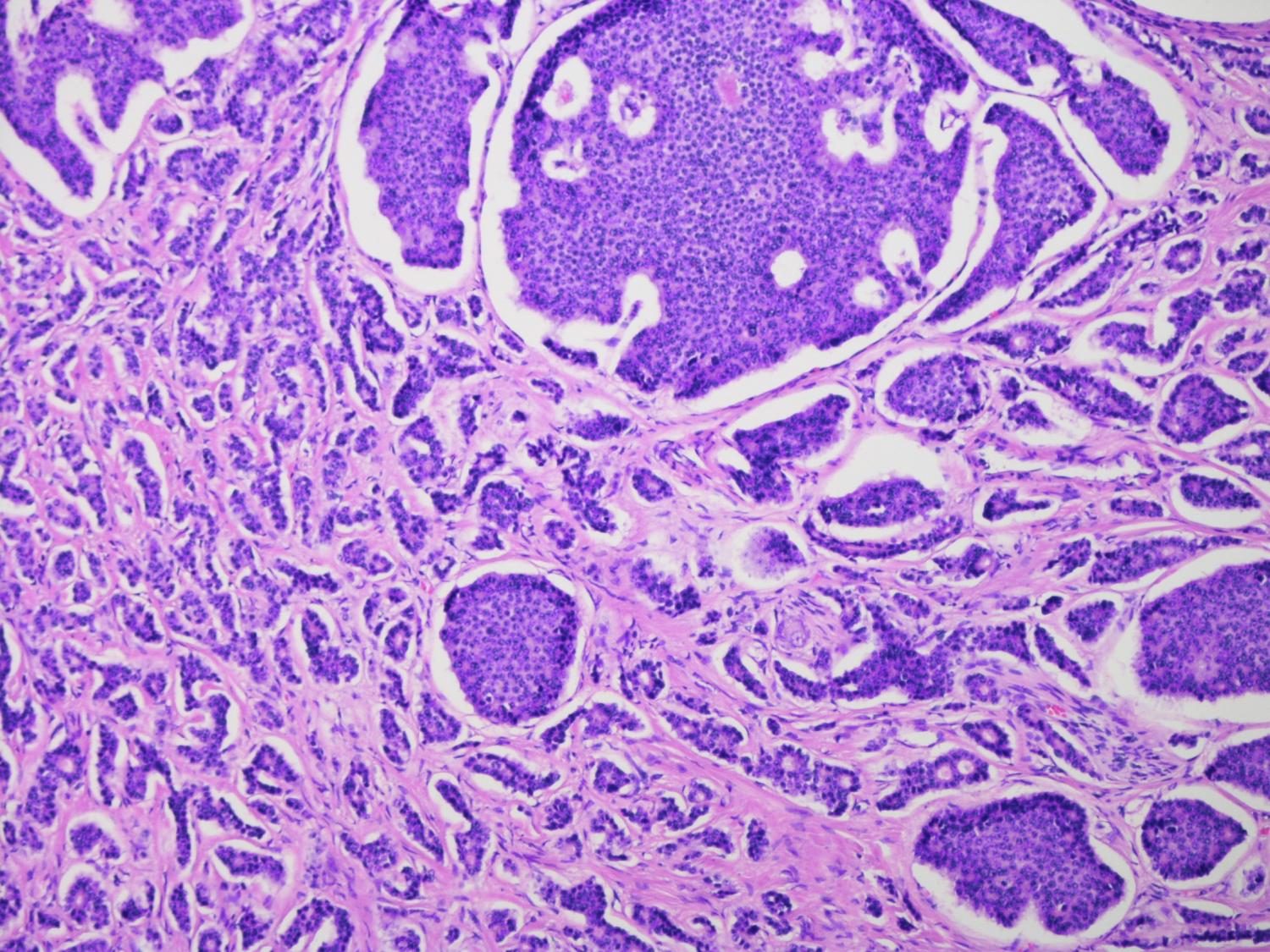 100x
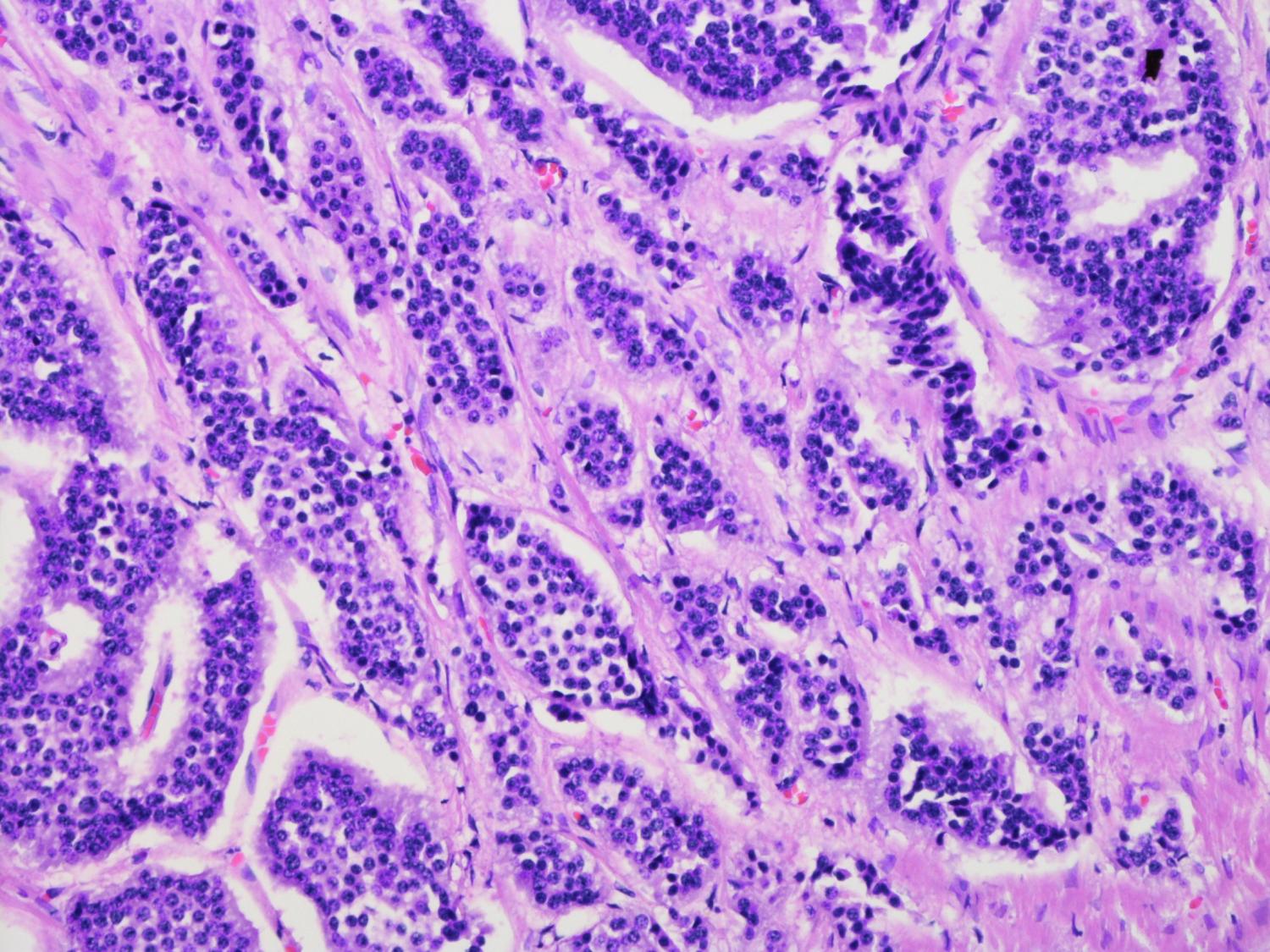 200x
Case I
Diagnosis: 
Well differentiated neuroendocrine tumour
Case I
Responses:
Score 1
116 – well differentiated neuroendocrine tumour
Case J
7 year old male
Small tag on neck since birth
20x
40x
Case J
Diagnosis: 
Accessory tragus
Case J
Responses:
Score 1
112 – accessory tragus/ accessory auricle
Case J
Responses:
Score 2
3 – extraosseous chondroma/ extraskeletal chondroma/ chondroma  
1 – fibroepithelial polyp with cartilage
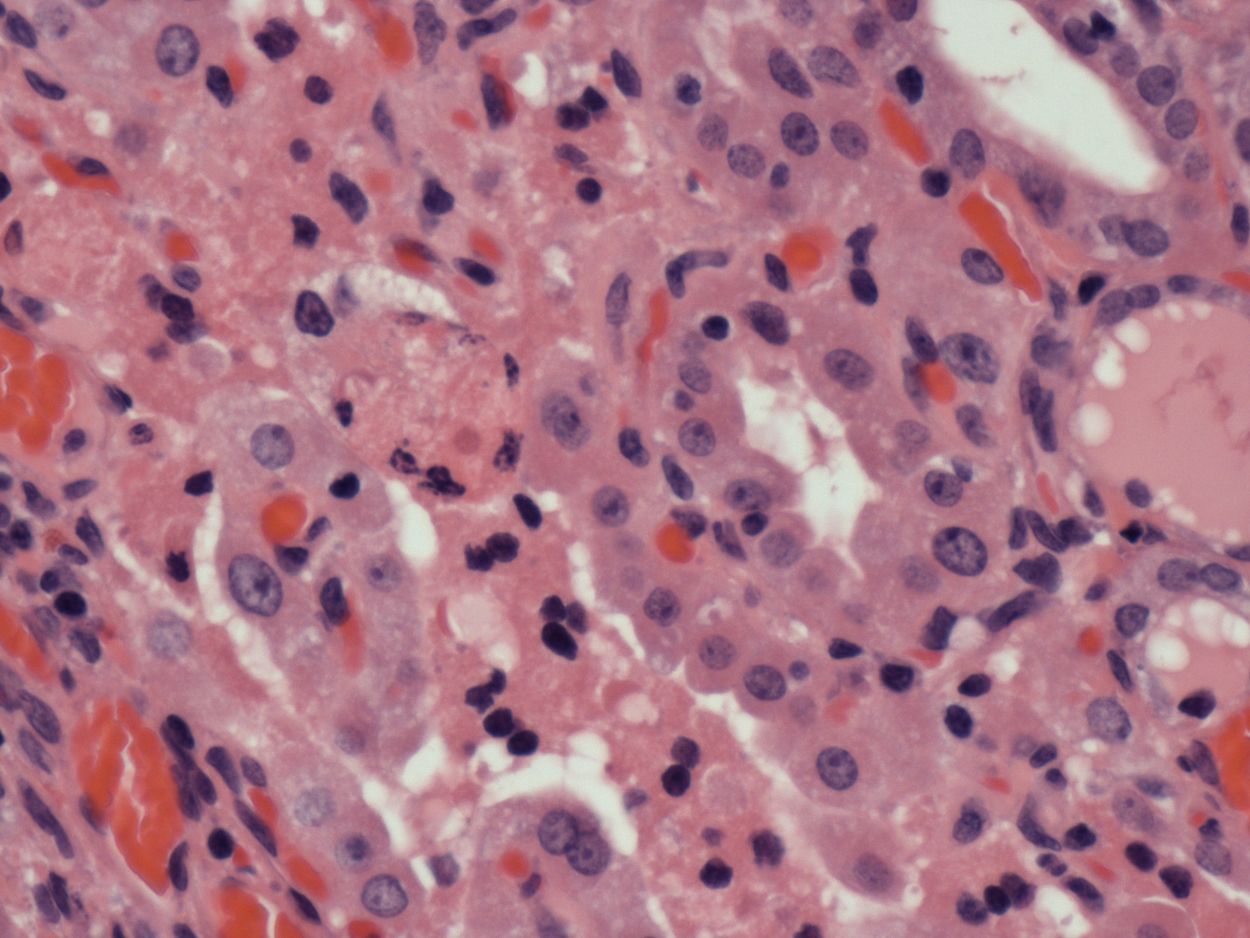 Case A
Diagnosis: 
Chronic lymphocytic thyroiditis
Case A
Responses:
Score 1
107- Chronic lymphocytic thyroiditis
/Hashimoto’s thyroiditis
Case A
Responses:
Score 2
7 – Autoimmune thyroidits
1 – Graves Disease

 Score 3
1 – Follicular Carcinoma
Case B
66 year old female
Gastrectomy for peritonitis
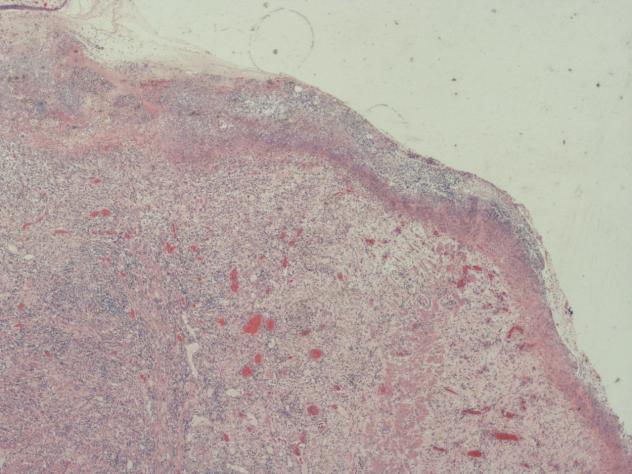 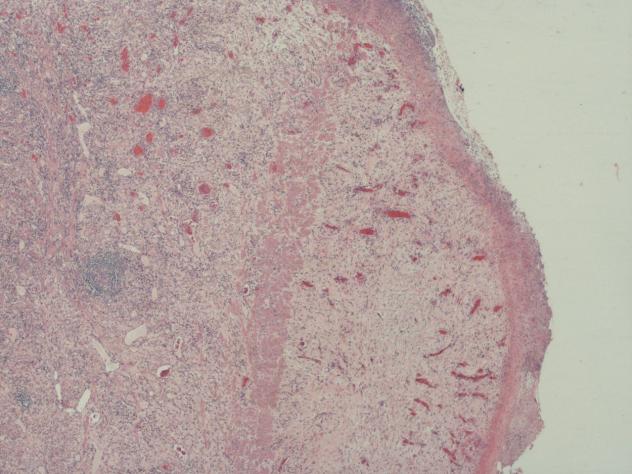 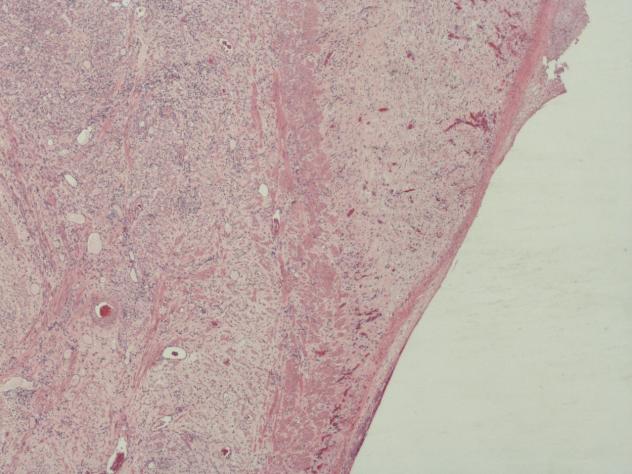 Case B
Diagnosis: 
Benign gastric ulceration/perforation
Case B
Responses:
Score 1
114 – Benign gastric ulcer/perforation
Case B
Responses:
Score 2
1 – Fungal Ulcer
 
 Score 3
1 – Perforation likely lymphoma destroyed by chemo. Small residual focus
Case C
63 year old male
Supraclavicular lymph node.
Previous follicular lymphoma
Case C
Diagnosis: 
Follicular lymphoma
Case C
Responses:
Score 1
110 – Follicular Lymphoma
Case C
Responses:
Score 3
1 – Reactive lymph node, Follicular Hyperplasia
2 – As above but will do IHC
1 – Benign reactive (no mention of IHC)
1 – Follicular hyperplasia I might do IHC
1 – Follicular lymphoma versus reactive – IHC/Mol Gen
Case D
76 year old male
Gastric polyp. EMR.
Case D
Diagnosis: 
Inflammatory Fibroid Polyp
Case D
Responses:
Score 1
114 – Inflammatory fibroid polyp
Case D
Responses:
Score 2
1 – Inflammatory or hyperplastic polyp 

 Score 3
1 - GIST
Case E
53 year old female
Right Parotid Mass
Case E
Diagnosis: 
Pleomorphic salivary adenoma
Case E
Responses:
Score 1
115 – Pleomorphic adenoma
Case E
Responses:
Score 3
1 – Pleomorphic salivary carcinoma